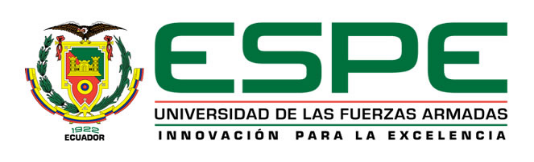 DEPARTAMENTO DE CIENCIAS ECONÓMICAS ADMINISTRATIVAS Y DE COMERCIO
CARRERA DE INGENIERÍA EN MERCADOTECNIA
TRABAJO DE TITULACIÓN, PREVIO A LA OBTENCIÓN DEL TITULO DE INGENIERÍA EN MERCADOTECNIA
TEMA: “INFLUENCIA DE LA CONCIENCIA AMBIENTAL EN EL COMPORTAMIENTO DE COMPRA DE PRODUCTOS ECOLÓGICOS DEL MILLENNIAL EN EL DMQ”
AUTORA: JARRÍN FREIRE, BELÉN ALEJANDRA
DIRECTOR: ING. PAZ RIOFRÍO, HERNÁN PATRICIO
SANGOLQUÍ
 2019
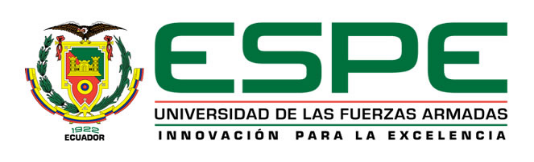 TEMAS A TRATAR
Introducción
Planteamiento del problema
Objetivos
Hipótesis
Marco teórico
Marco metodológico
Marco empírico
Conclusiones
Propuesta
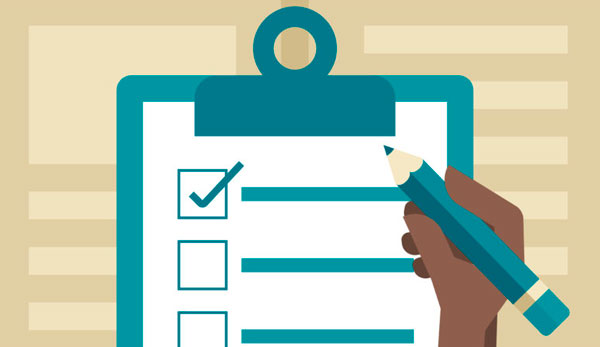 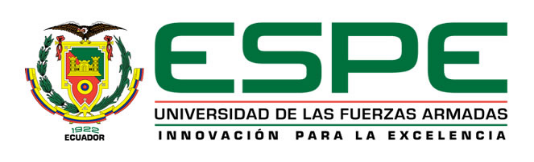 INTRODUCCIÓN
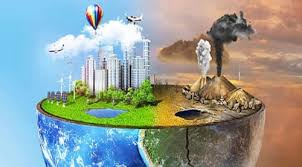 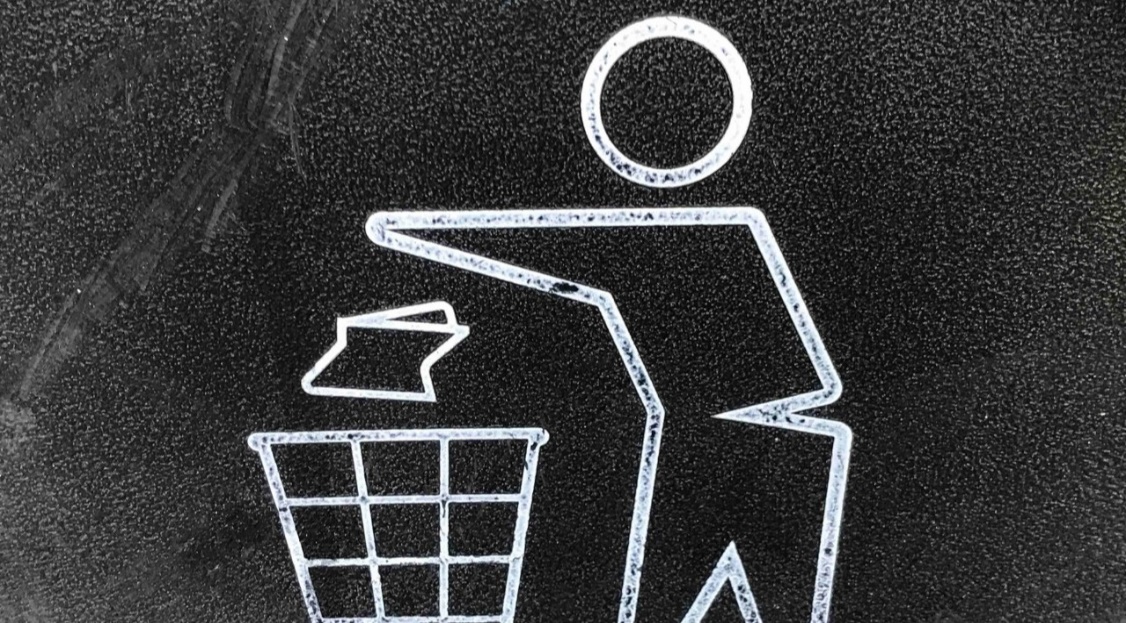 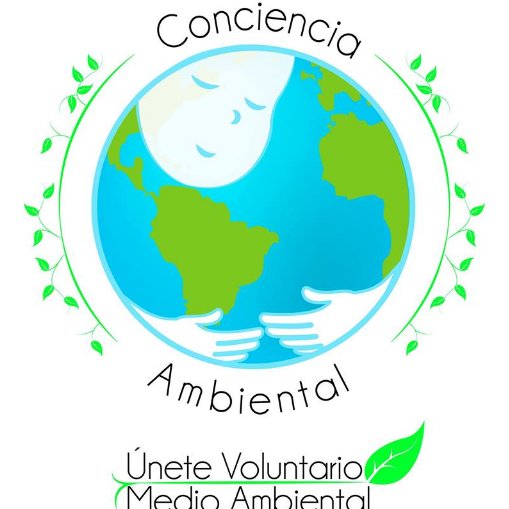 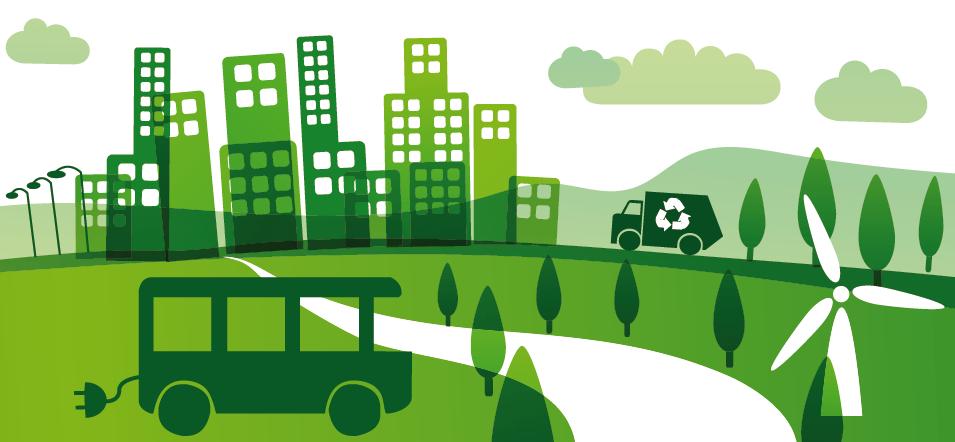 Teoría del comportamiento planeado
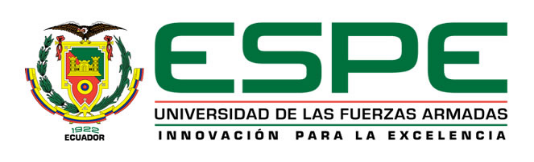 PLANTEAMIENTO DEL PROBLEMA
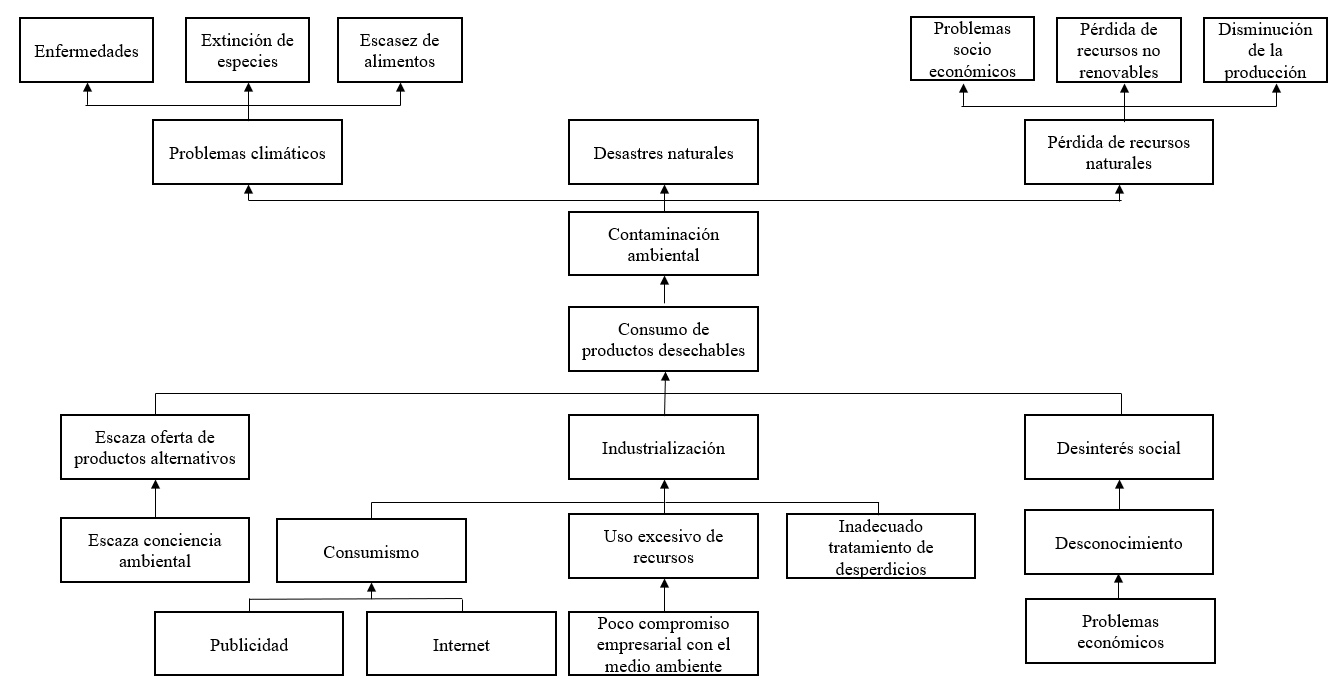 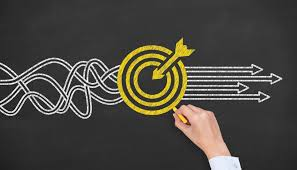 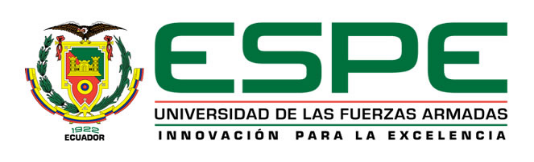 OBJETIVOS
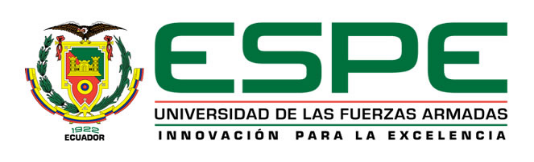 OBJETIVO GENERAL
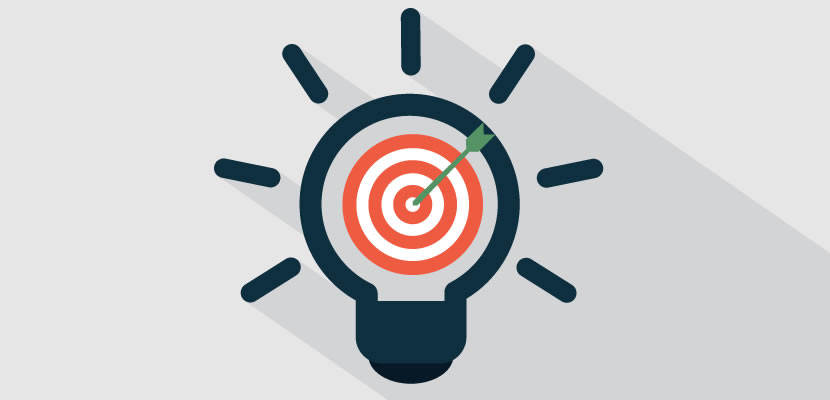 Comprender el comportamiento de compra de productos ecológicos de los millennials en el DMQ aplicando la teoría del comportamiento planeado, para conocer cómo influye la conciencia ambiental en dicho comportamiento
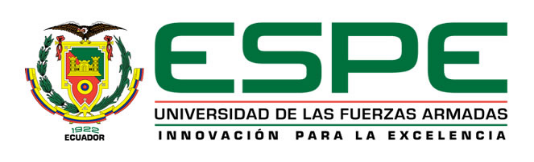 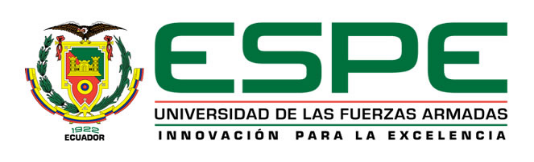 HIPÓTESIS
H₁1: La actitud de comportamiento se relaciona positivamente con la intención de compra de productos ecológicos.
H₁2: Las normas subjetivas se relacionan positivamente con la intención de compra de productos ecológicos.
H₁3: El control de comportamiento percibido se relaciona positivamente con la intención de compra de productos ecológicos.
H₁4: El control de comportamiento de compra percibido se relaciona positivamente con el comportamiento de compra de productos ecológicos.
H₁5: La intención de compra verde se relaciona positivamente con el comportamiento de compra de productos ecológicos.
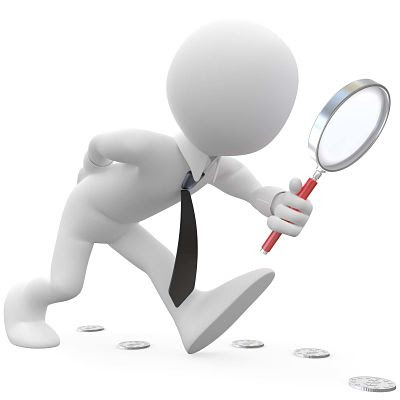 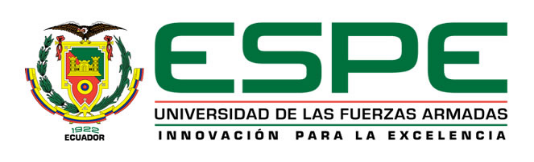 HIPÓTESIS
H₁6: La conciencia ambiental se relaciona positivamente con la actitud de comportamiento.
H₁7: La conciencia ambiental se relaciona positivamente con las normas subjetivas.
H₁8: La conciencia ambiental se relaciona positivamente con el control de comportamiento percibido.
H₁9: La conciencia ambiental se relaciona positivamente con el comportamiento de compra.
H₁10: La disposición de pago se relaciona positivamente con el comportamiento de compra
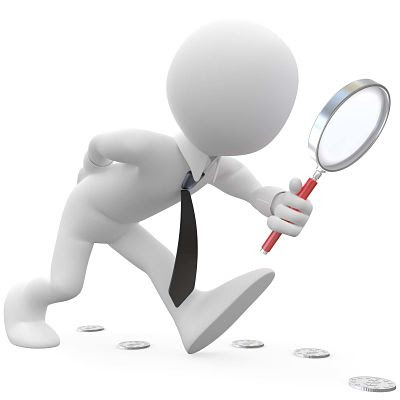 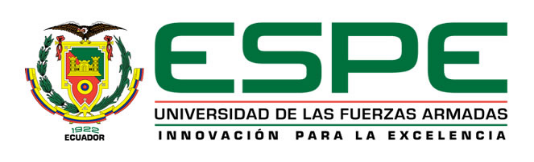 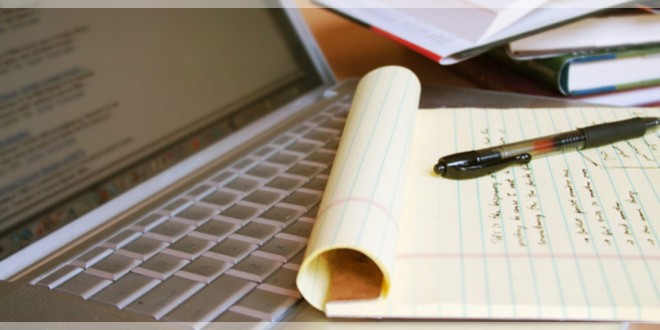 MARCO TEÓRICO
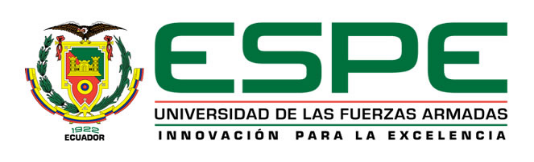 Teoría del comportamiento planeado
Ajzen (1985), el comportamiento de los seres humanos es voluntario y tiene un fin específico. Las acciones son controladas por las intenciones
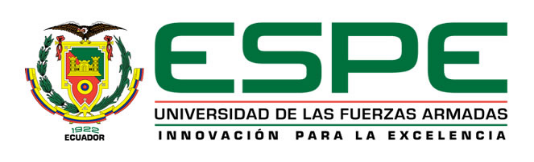 Teoría de acción razonada (TRA)
Actitud hacia la conducta
Intención
Comportamiento
Normas 
subjetivas
El ser humano es un ser racional, procesa información que dispone de forma sistémica y la utiliza para tener la intención de realizar o no una conducta (Ajzen & Fishbein, 1980).
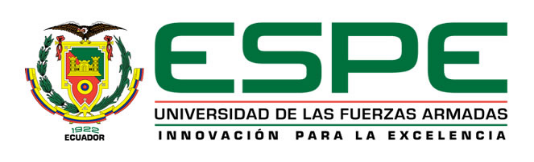 Teoría del comportamiento planeado (TPB)
Actitud hacia la conducta
Normas 
subjetivas
Intención
Comportamiento
Control de comportamiento percibido
Pretende predecir el comportamiento con factores internos y externos
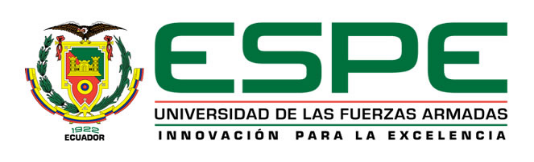 Teoría del comportamiento del consumidor
Schiffman (2002), es aquel que presentan los consumidores al buscar, comprar, utilizar, evaluar y desechar productos y servicios que satisfarán sus necesidades.
[Speaker Notes: Variables del comportamiento: Maximizar los beneficios, motivación social, comportamiento irracional (Aguado, 2002)]
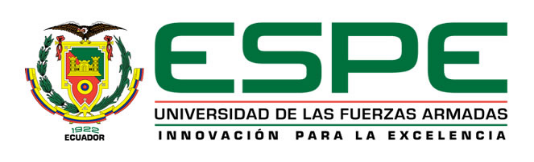 Millennials
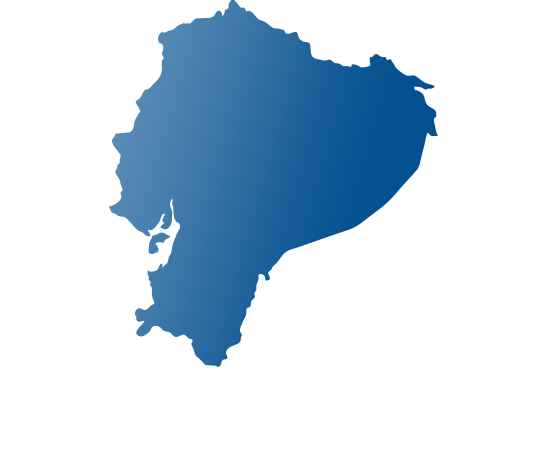 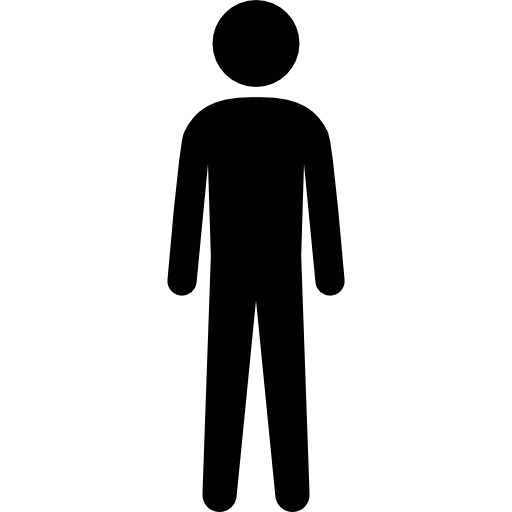 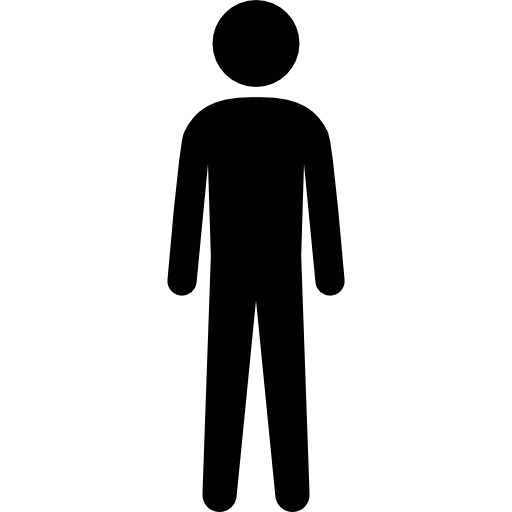 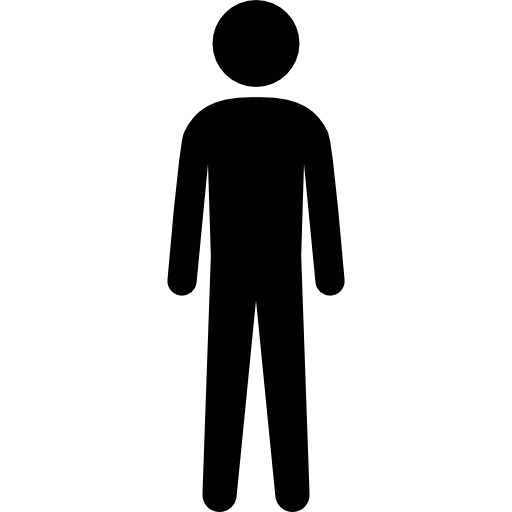 Millennial
5 millones de millennials
19,9%
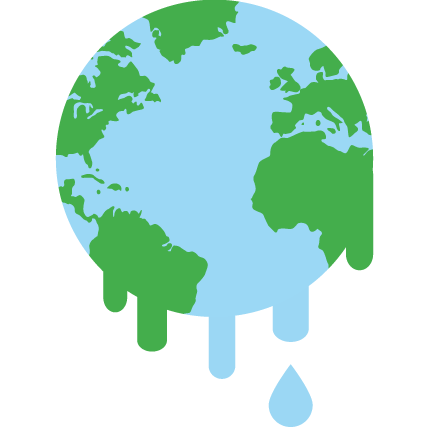 (Gutierrez, 2016)
[Speaker Notes: Resaltar que son consumisteas por el tema de la globalización y la influencia tecnológica]
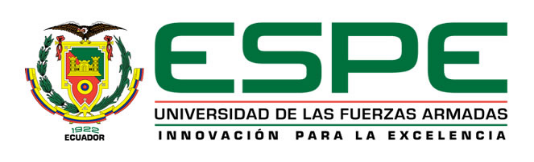 Conciencia ambiental
Años 60’s
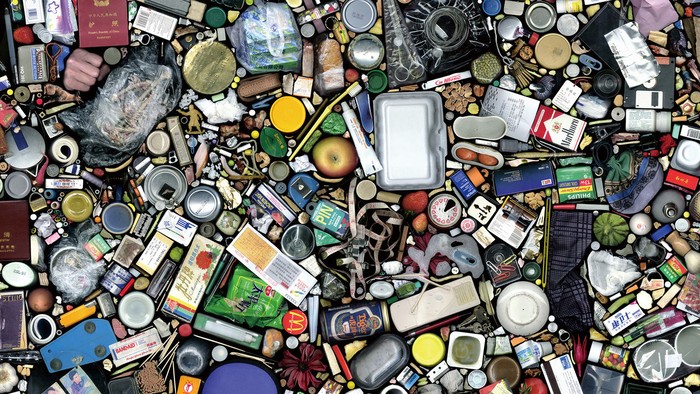 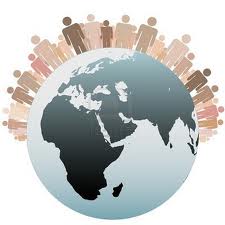 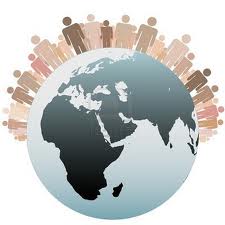 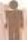 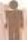 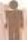 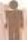 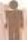 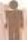 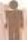 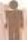 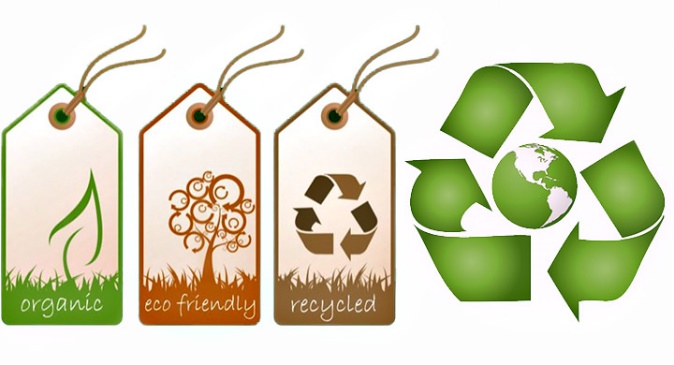 Año 1999
6 billones de personas
Año 2019
7 billones de personas
Productos ecológicos
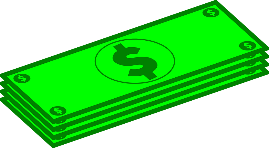 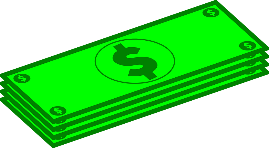 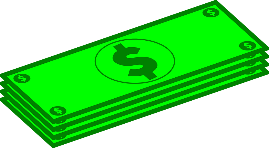 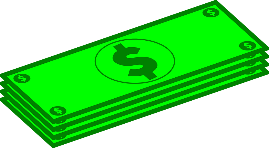 Estudio realizado por Consultor Apoyo (2013), dice que el consumidor percibe como valor agregado que los productos sigan líneas verdes en su producción, están dispuestos a pagar hasta un 20% adicional por estas propuestas.
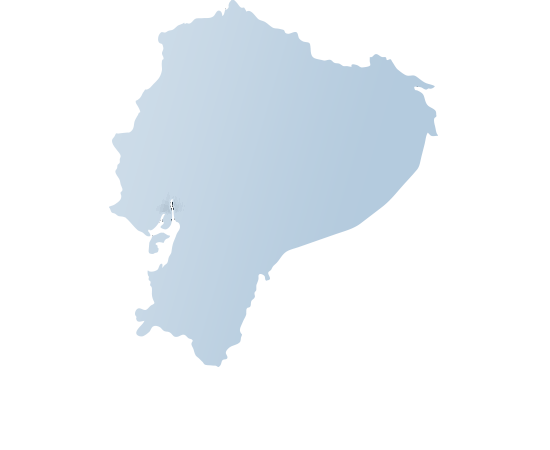 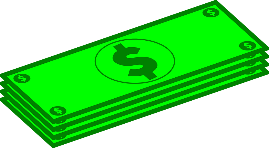 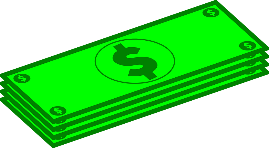 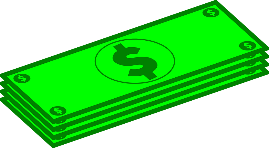 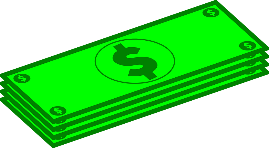 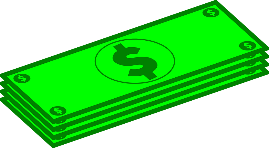 (1980) 11 trillones de dólares PIB
(2013) 74 trillones de dólares PIB
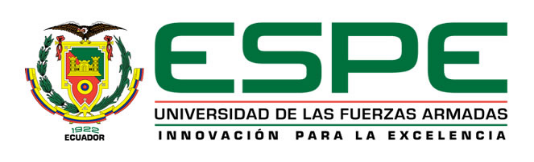 Modelo de la investigación
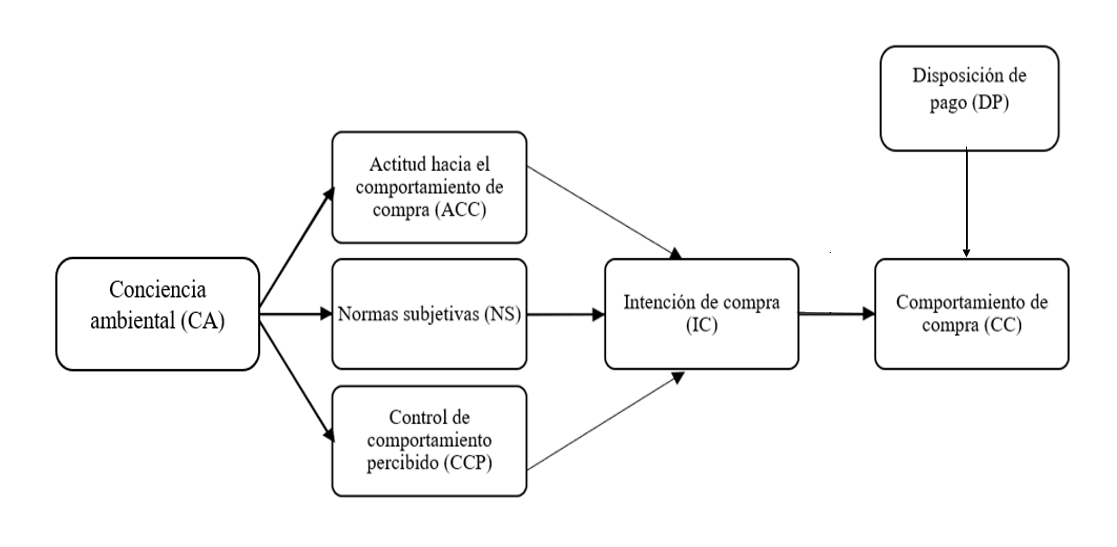 Adaptado de: Chaudhary & Bisai, 2018.
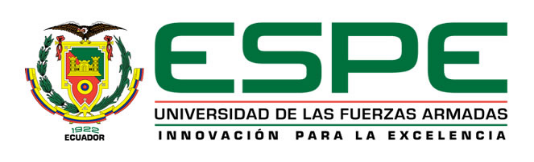 Variables de estudio
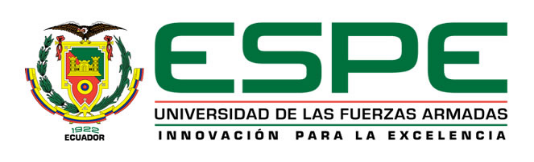 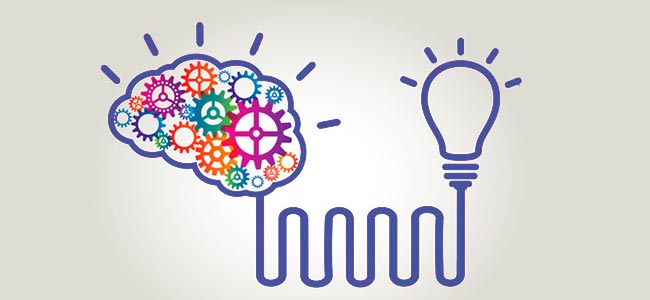 MARCO METODOLÓGICO
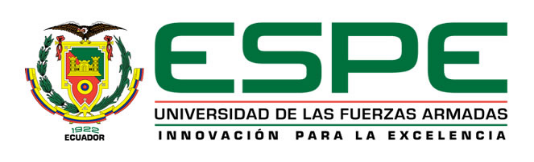 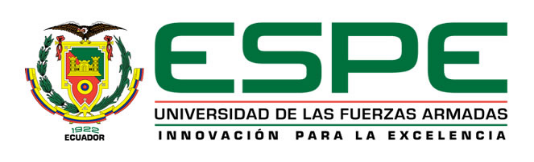 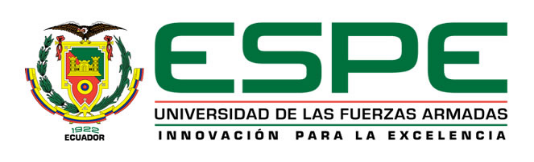 DETERMINACIÓN DE LA MUESTRA
Muestra probabilística
Aleatorio simple
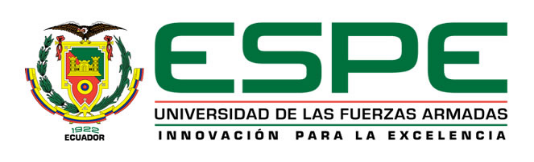 INSTRUMENTO DE RECOLECCIÓN DE DATOS
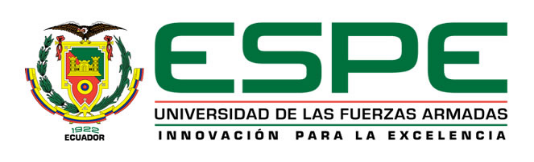 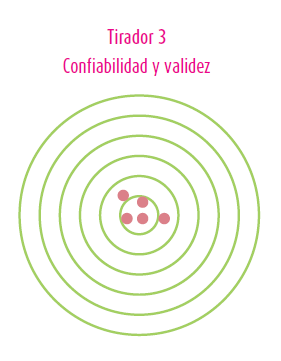 Excelente consistencia interna para las preguntas planteadas
según George y Mallery (2003).
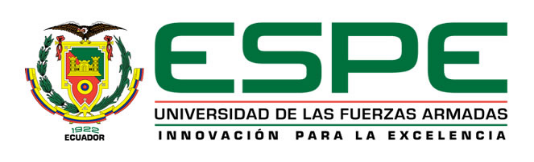 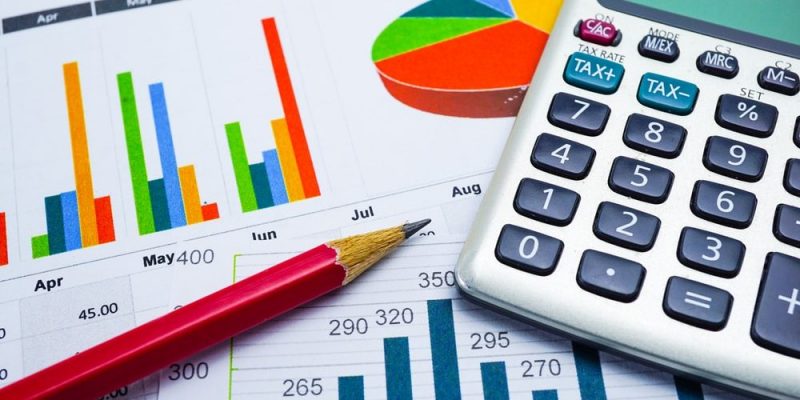 MARCO EMPÍRICO
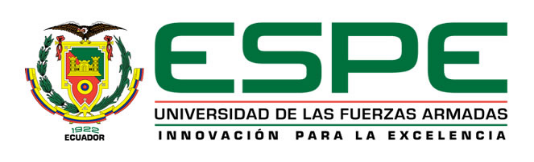 Análisis descriptivo agrupado
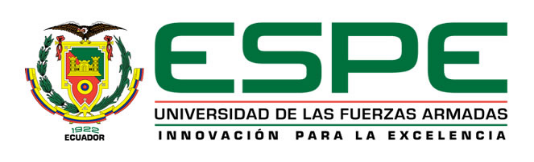 Conciencia ambiental
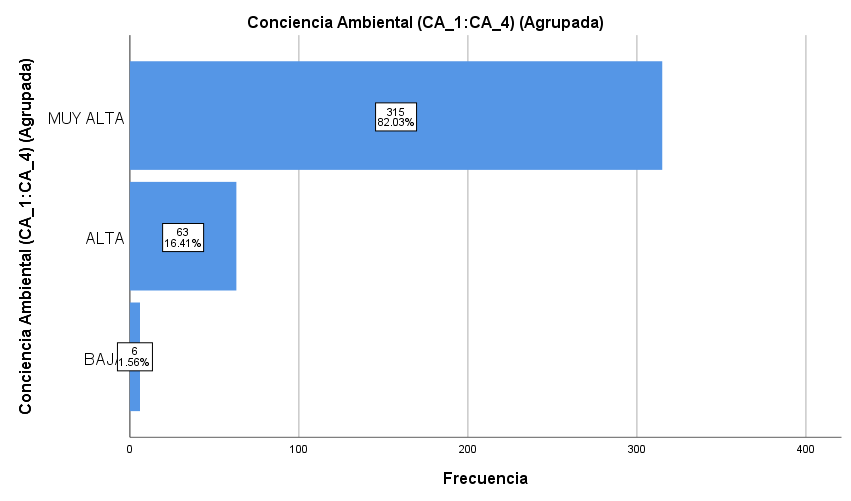 Interpretación.-
El 82.03% se contempla como una conciencia ambiental muy alta, el 16.41% es alta y el 1.56% es baja según los observado
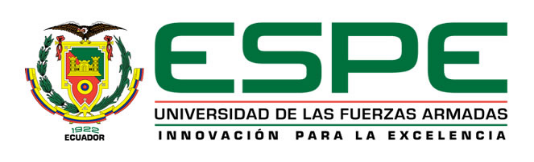 Actitud hacia el comportamiento
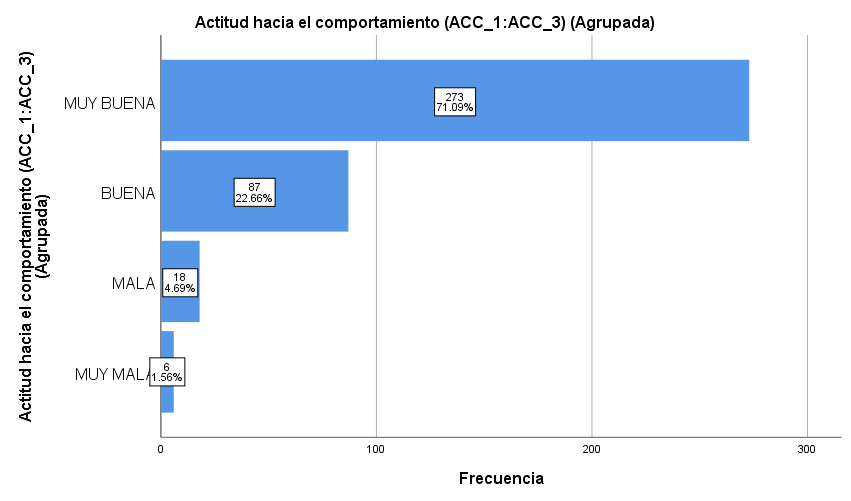 Interpretación.-
La mayor parte de encuestados presenta una actitud hacia el comportamiento muy buena y buena (71.09% y 22.66% respectivamente), únicamente el 4.69% y 1.56% no presentan una actitud positiva hacia el comportamiento
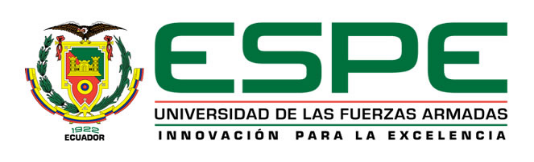 Normas subjetivas
Interpretación.-
El 39.06% de encuestados manifiesta percibir normas subjetivas muy favorables hacia las compra de productos ecológicos, el 34.11% tiene una percepción buena, el 20.57% percibe normas subjetivas desfavorables y el 6.25% muy desfavorables
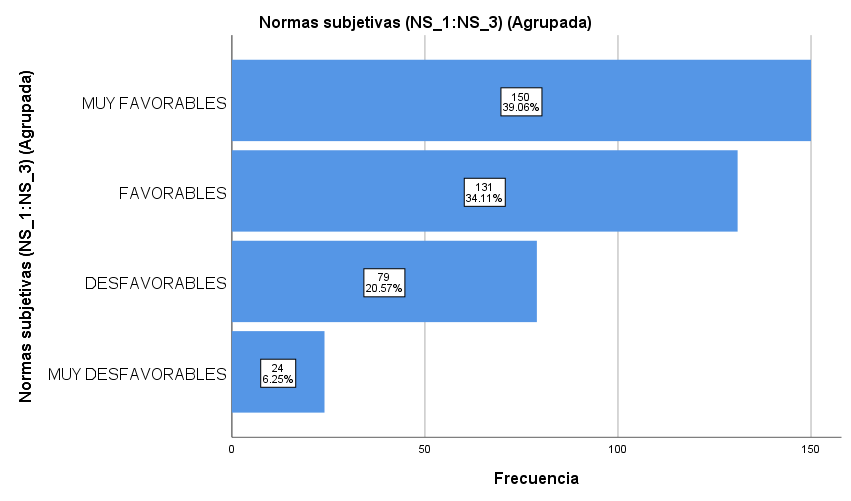 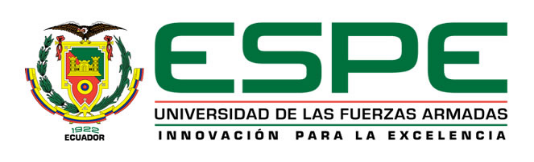 Control de comportamiento percibido
Interpretación.-
La mayoría de encuestados dicen que el control de comportamiento percibido es muy bueno y bueno (54.17% y 33.07% respectivamente), mientras que el porcentaje restante (10.66% y 2.08% respectivamente) indica que es malo y muy malo
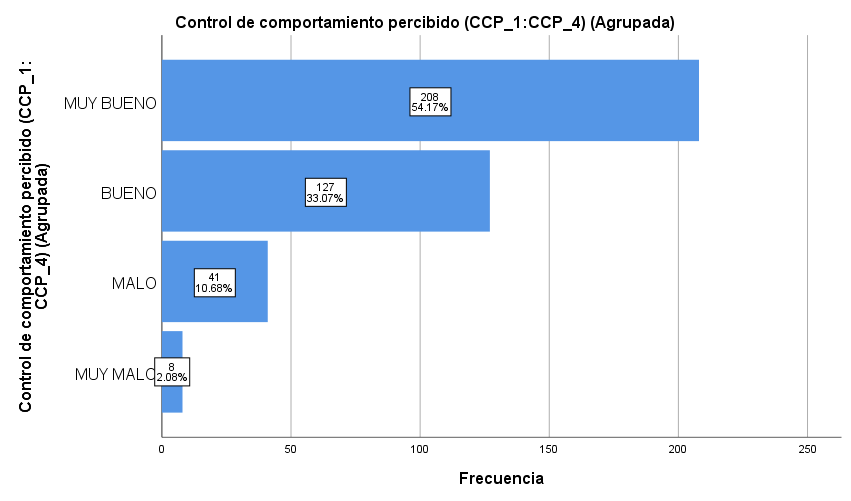 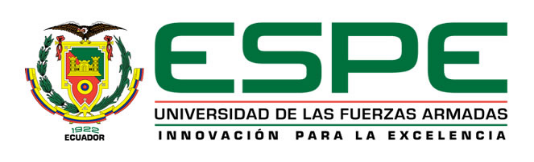 Disposición de pago
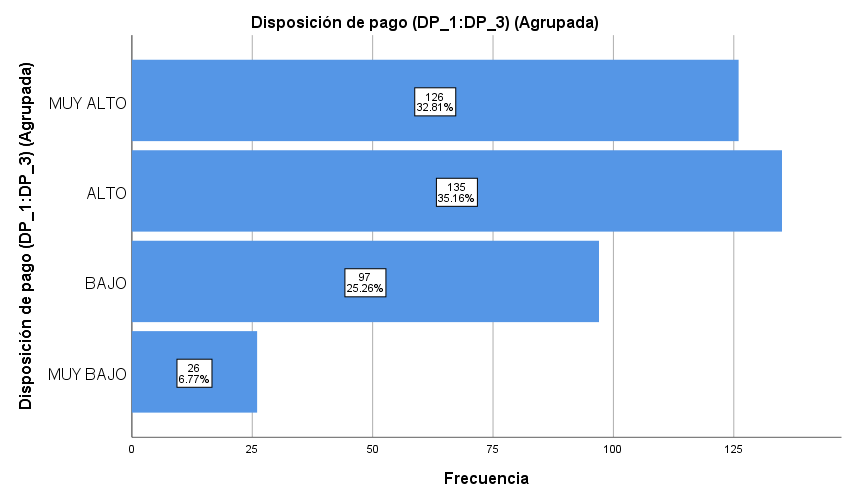 Interpretación.-
La mayor parte de la muestra manifiesta que su disposición de pago es muy alta y alta (32.81% y 35.16% respectivamente), mientras que la disposición de pago baja y muy baja presenta el 25.26% y 6.77%
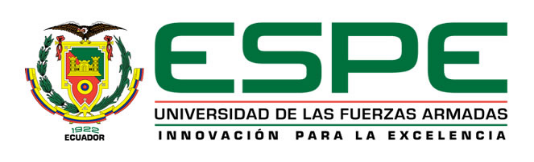 Intención de compra
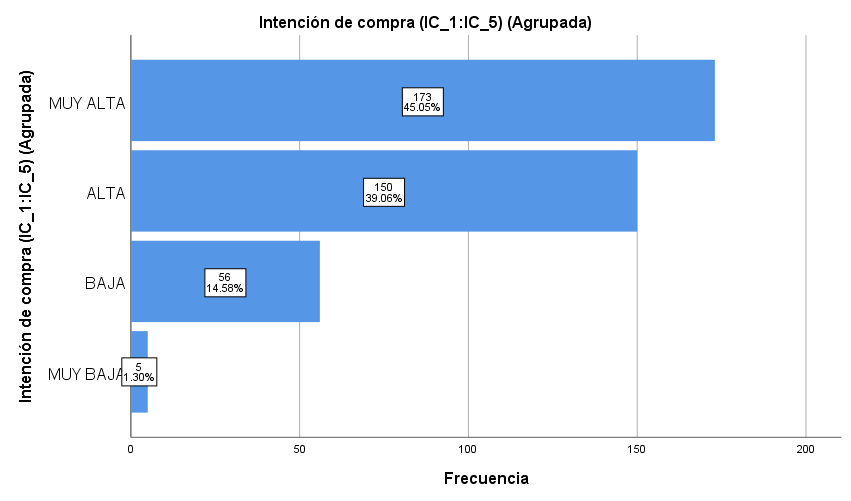 Interpretación.-
La intención de compra es muy alta y alta en los encuestados (45.05% y 39.06% respectivamente), por otro lado, el 14.58% es bajo y el 1.3% muy bajo
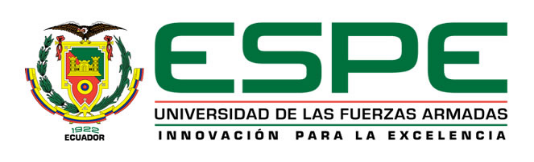 Comportamiento de compra
Interpretación.-
El 55.47% de los encuestados presenta un comportamiento de compra muy favorable y favorable (25.26% y 30.21% respectivamente), mientras que el 44.53% presenta un comportamiento de compra de productos ecológicos desfavorable o muy desfavorable (23.7% y 20.83% respectivamente)
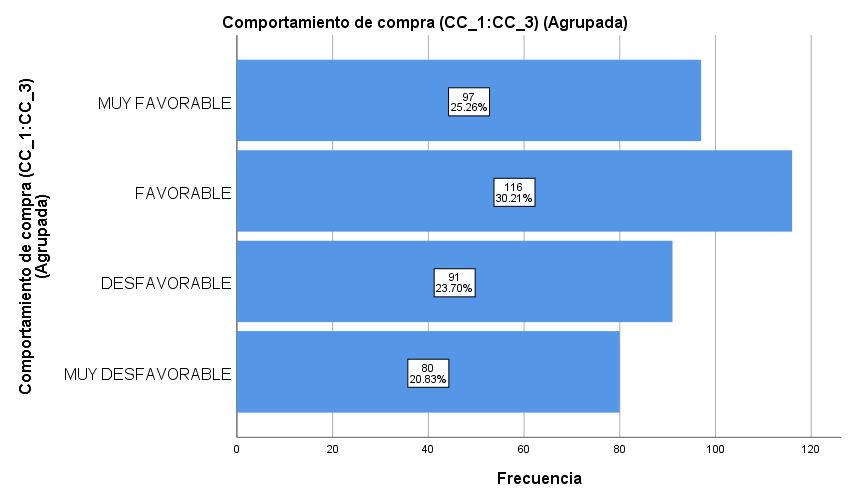 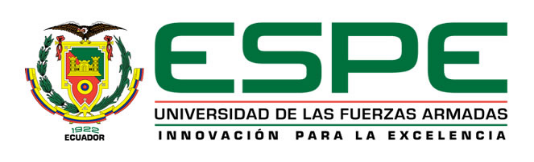 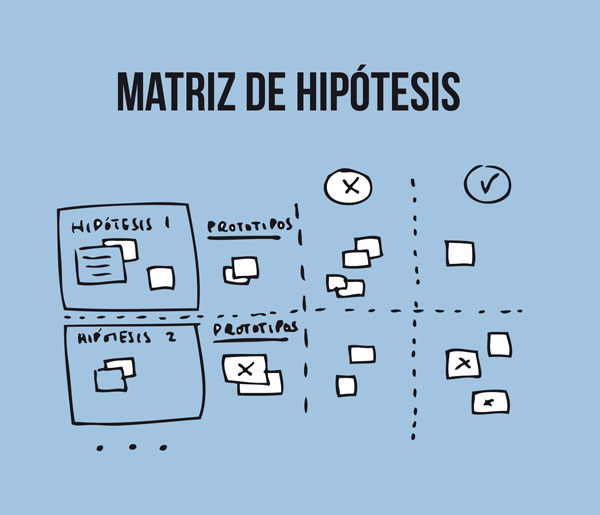 Comprobación de hipótesis
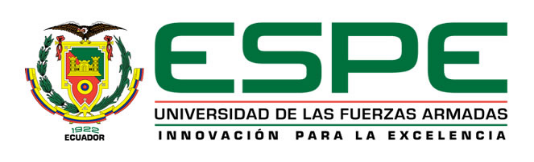 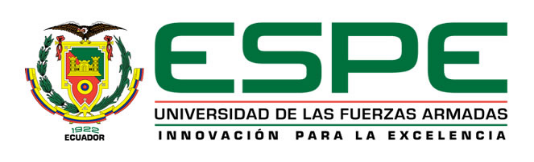 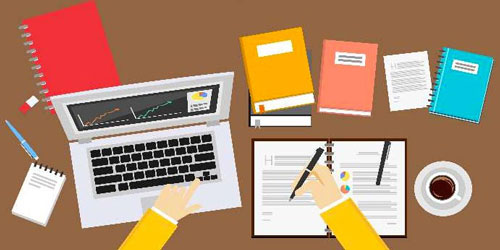 CONCLUSIONES
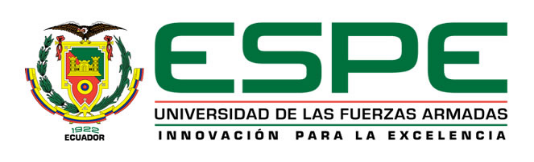 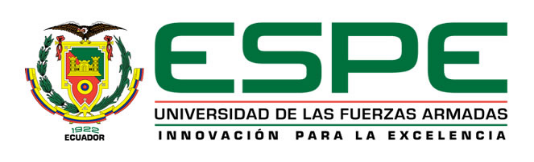 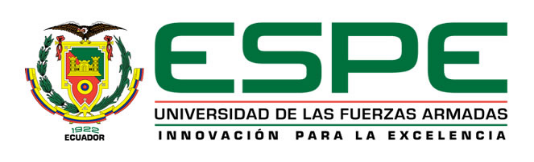 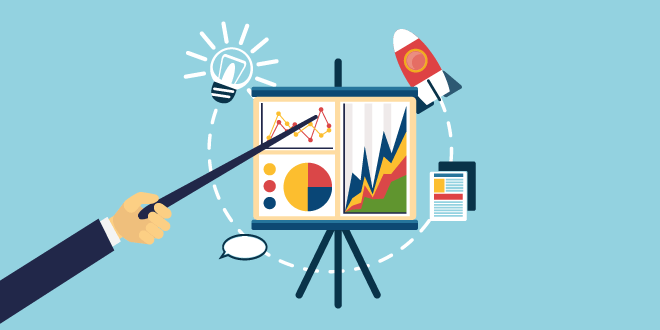 PROPUESTA
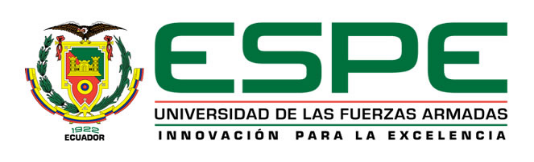 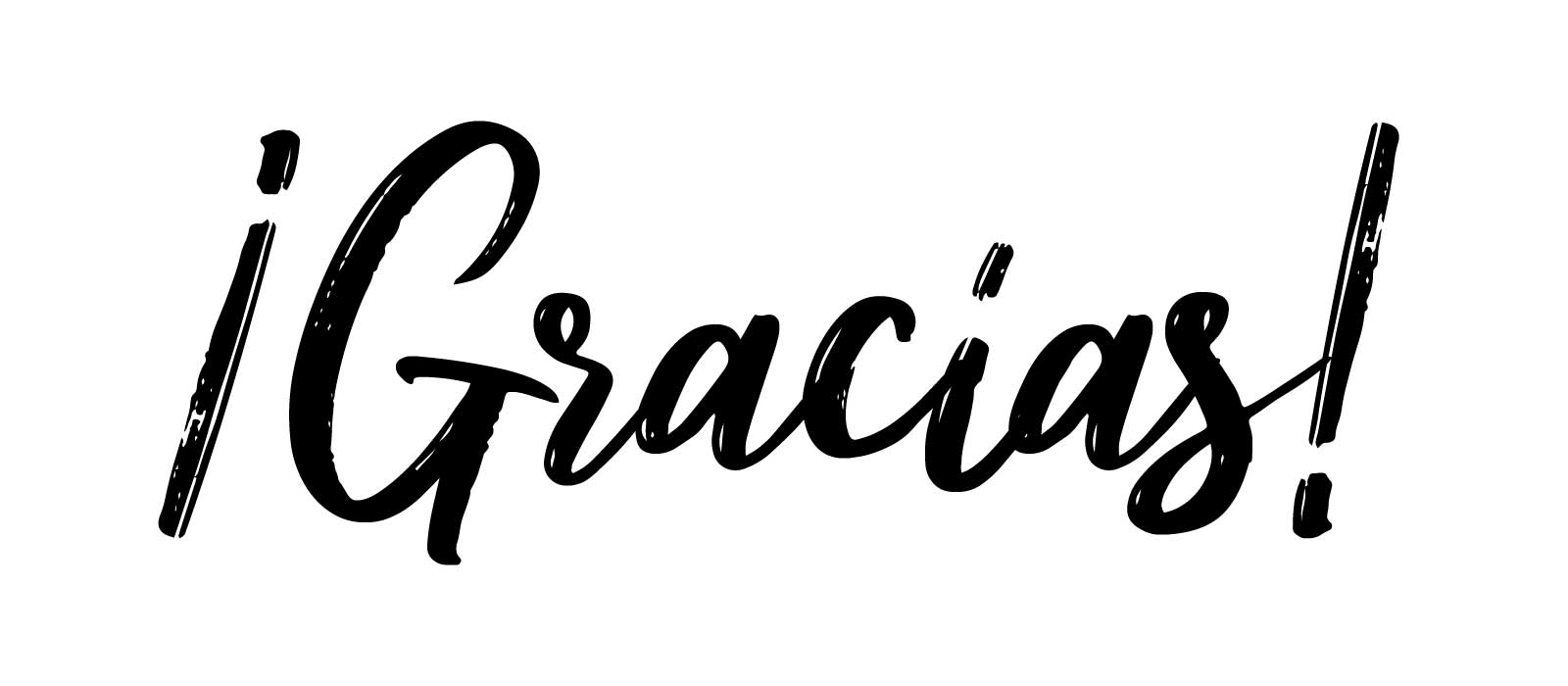